MODIS Fire ProductCollection 6 Improvements
Louis Giglio1, Wilfrid Schroeder1, Ivan Csiszar2, Chris Justice1
1University of Maryland
2NOAA NESDIS
Collection 6 Algorithm Refinements
Processing extended to oceans and other large water bodies
Detect off-shore gas flaring
Reduce false alarms in Amazon caused by small forest clearings
Dynamically adjust potential fire thresholds
Detect smaller fires
Improved cloud mask
Assorted minor improvements
Collection 5
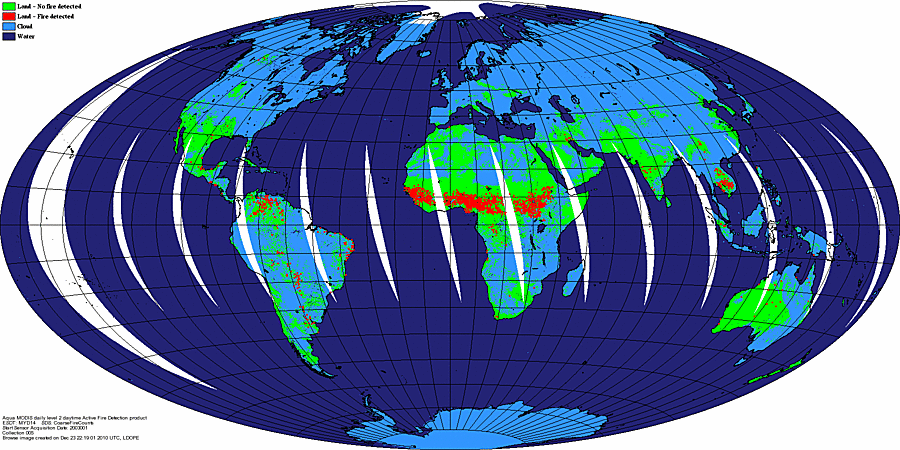 Collection 6
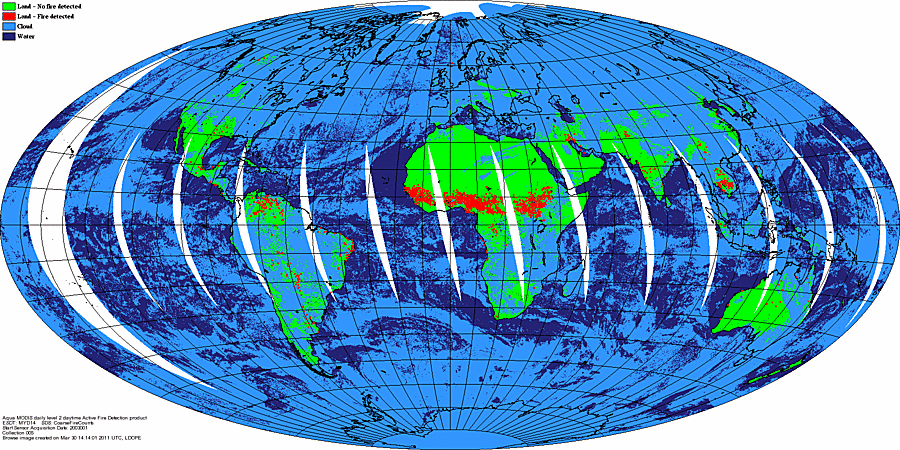 Deepwater Horizon Offshore Drilling Rig Fire
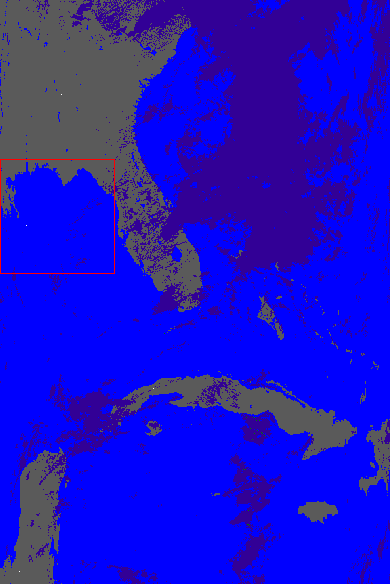 C6 Fire Mask
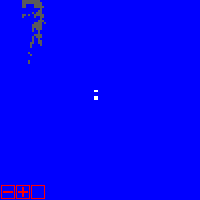 True Color
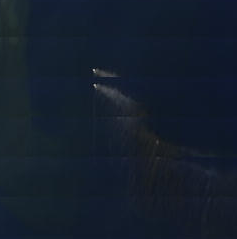 Terra MODIS 2010111 16:05 (21 April 2010)
[Speaker Notes: In figure of MODIS swath on left, grey represents clear land, blue represents water, and purple represents cloud.  Pixels containing fires are shown in white (hard to see).  Small image in upper right shows fire pixels associated with the Deepwater Horizon Offshore Drilling Rig.  Small image in lower right is true color version showing smoke plumes (near edge of MODIS swath, hence the multiple views).]
C6 Forest Clearing Rejection-Test
C5
C6
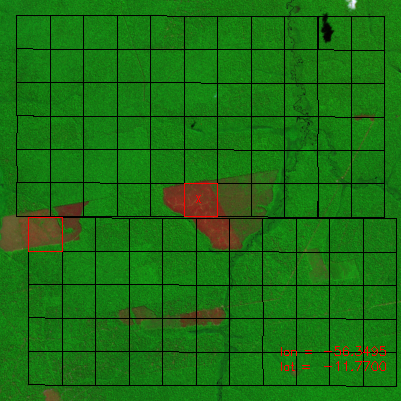 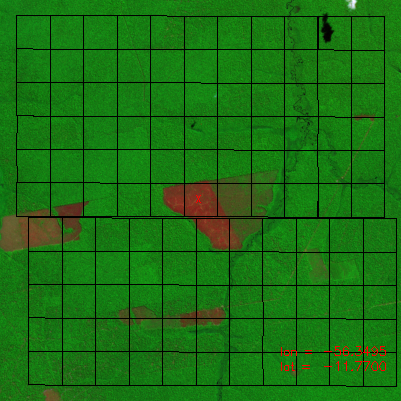 False color ASTER imagery superimposed with approximate edges of MODIS pixels (black grid).   MODIS fire pixels are outlined in red.
[Speaker Notes: C5 false fire caused by forest clearing in left image is eliminated in C6.]
C6 Dynamic Potential-Fire Thresholds
Detection algorithm uses various thresholds to quickly identify obvious non-fire pixels.  These are known as “potential fire thresholds”.

Prior to Collection 6, fixed values were used for the potential fire thresholds, and these were applied globally.  However, these thresholds really should vary with scan angle, location, land cover type, season, etc.

For Collection 6, the potential fire thresholds are set dynamically.
C6 Dynamic Potential-Fire Threshold Examples
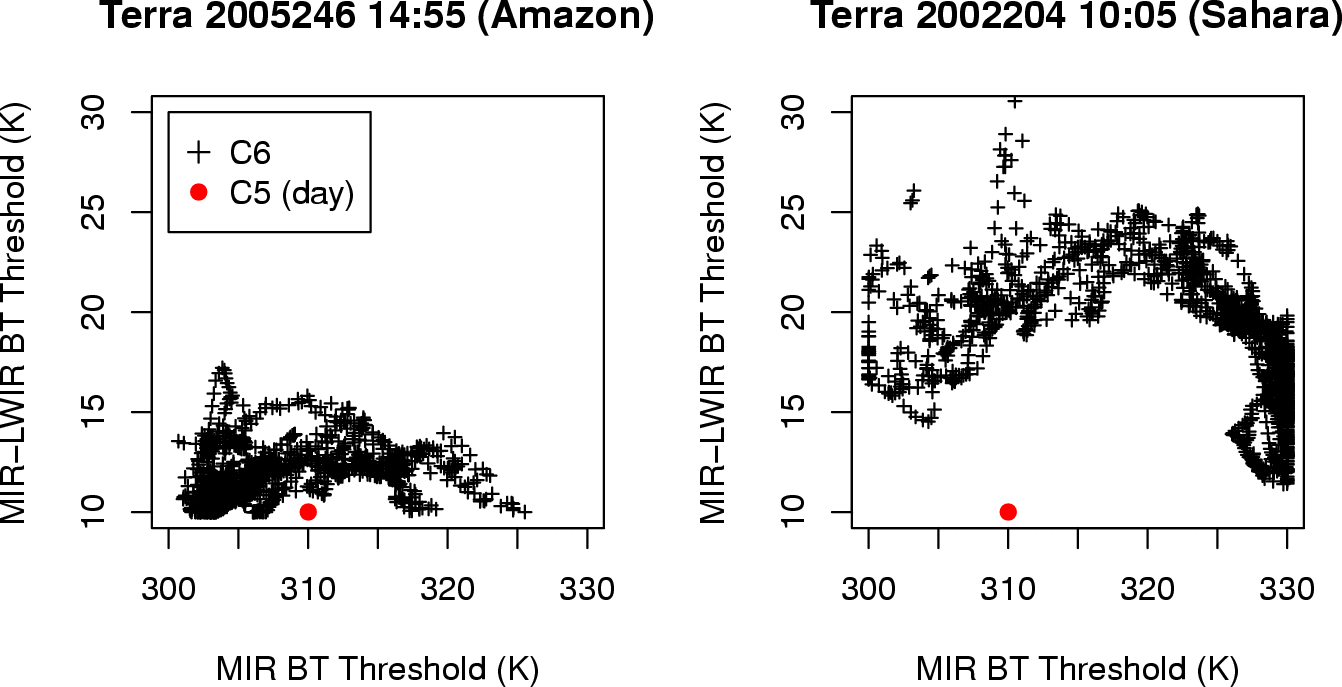 [Speaker Notes: Red dots show fixed C5 thresholds for two different granules, one in the Amazon and another in the Sahara.  Black crosses show the corresponding dynamic C6 thresholds.]
Collection 6 Higher-Level Product Refinements
0.25° CMG product
New CMG product layers
fire persistence
Minor Level 3 product refinements